Reactions with water
By : Saleem wahhab
Emil haddad
Meral sahlieh
 Nicola shnoudi
What is endothermic and exothermic reactions?
Endothermic reactions: are chemical reactions that absorb heat energy from the surrounding. (the temperature decrease)
Exothermic reactions: are chemical reactions that release heat energy to the surrounding(the temperature increase)
Examples of exothermic: : Burning magnesium
Examples of exothermic : photosynthesis .
Endothermic Reactions:
Ammonium chloride
Epsom salt
Ammonium nitrate
Ammonium chloride
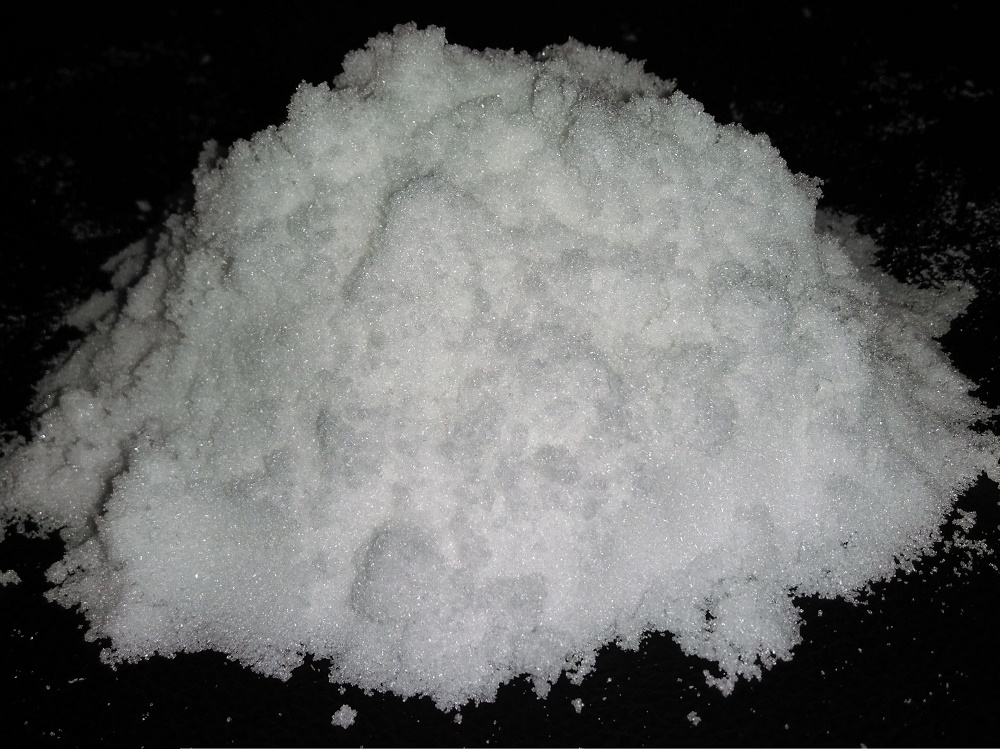 Chemical formula=NH4Cl
Melting point = 338oC
Compound / Element= Compound 
Uses = used as an electrolytes in dry cells
When it reacts with water it is an endothermic reaction
Epsom salt (table salt)
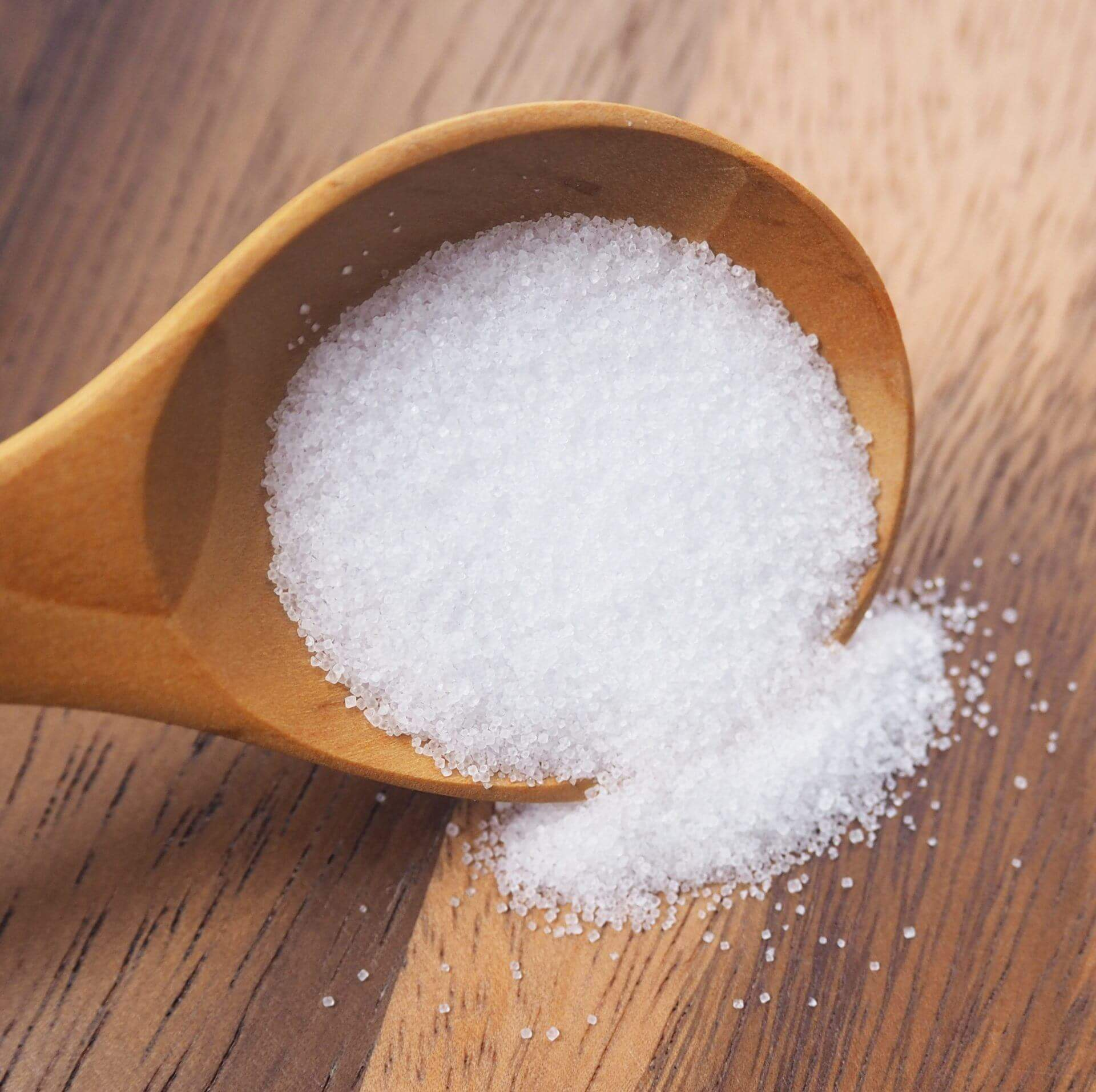 Chemical formula= MgSO4    
Melting Point = 1,137oC
Compound / Element= Compound
Uses = Relaxes muscles and relieves pain in the shoulders, neck, back and skull
It is an endothermic reaction
Ammonium nitrate
Chemical formula= NH4NO3
Melting point =169oC
Compound / element = compound 
uses=used in fertilisers 
It is an endothermic reaction
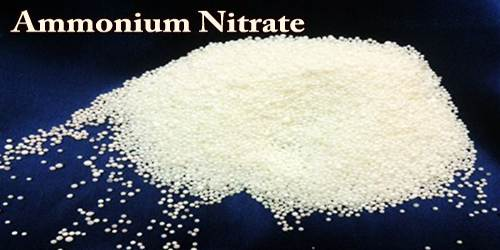 Exothermic Reactions:
Calcium
Sodium
Calcium (Ca)
Calcium is used to strengthen bones for good health
The melting point is 842  c
It is an exothermic reaction
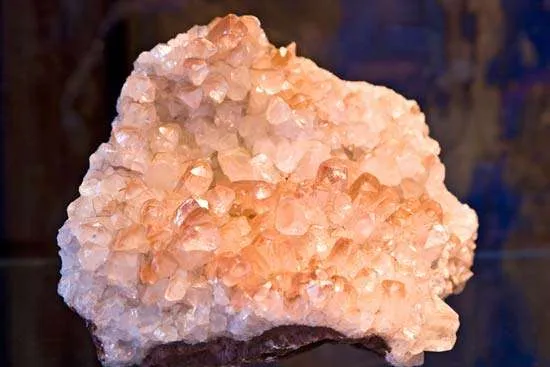 Sodium
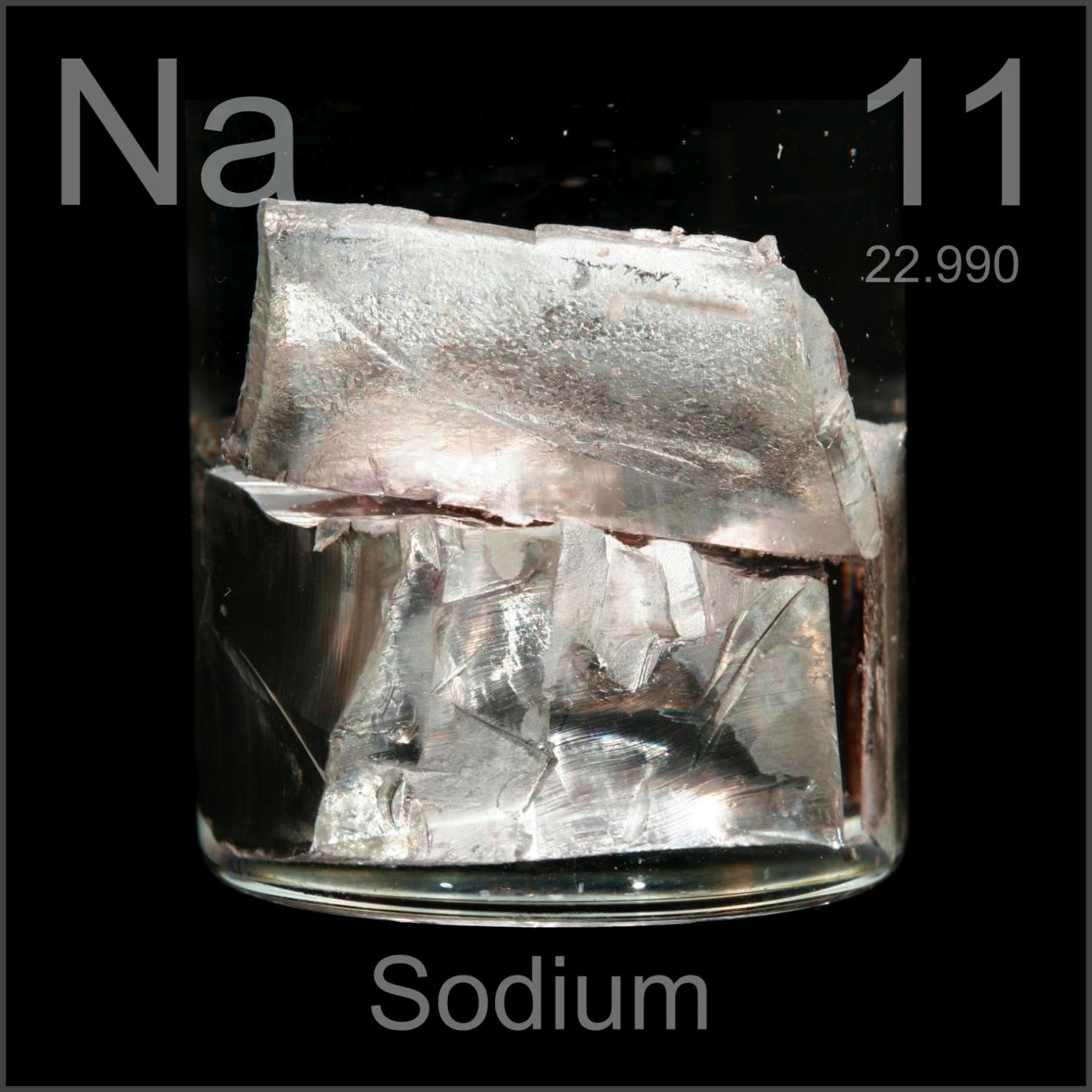 Melting point 97.7
Used to make soap
It is an exothermic reaction  
Symbol of sodium is (Na)
The End :)